Modelli di calcolo a LHC
Tommaso Boccali - INFN Pisa











Masterclass INFN Pisa - 12 Febbraio 2021
1
Prima di tutto, le presentazioni
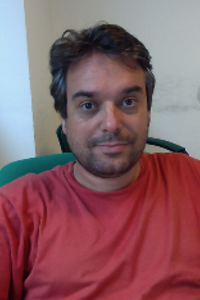 CIAO!
Sono un ricercatore dell’Istituto Nazionale di Fisica Nucleare, dal 2005

Mi sono sempre occupato del lato “computeristico” degli esperimenti agli acceleratori di particelle

Se volete contattarmi per domande / curiosita’ / etc

Tommaso.Boccali@gmail.com
2
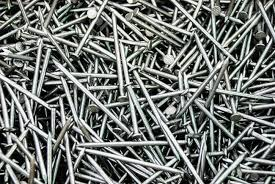 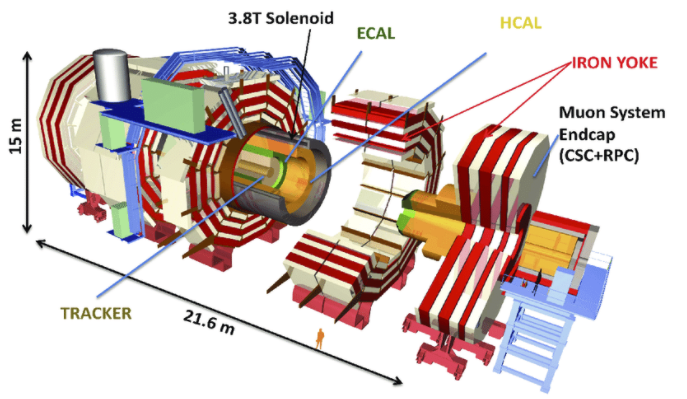 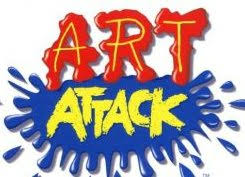 Cosa serve per fare CMS?
Circa 14000 tonnellate di materiale (soprattutto ferro)
Qualche migliaio di persone per una decina di anni
Un manuale di istruzioni bello grosso
.. per ottenere un rivelatore che spara qualche centinaio di milioni di segnali ogni 25 ns (ovvero a 40 MHz)
So anche piu’ o meno cosa ci voglio fare
Scoprire la particella che ci permettera’ di capire tutto
Vincere il premio Nobel
Manca quale pezzo intermedio: come uso CMS per scoprire la mia particella?
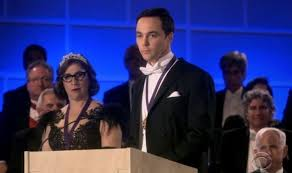 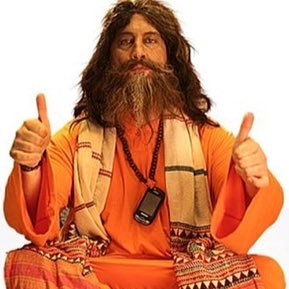 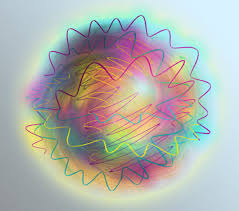 3
La fisica delle alte energie e i computer
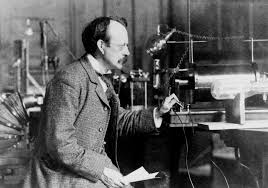 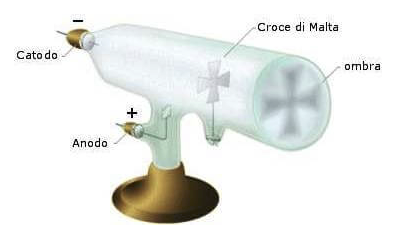 Ovviamente, quando sono stati scoperti l’elettrone (1897) e il protone (1919) i computer non c’erano
… pero’ protone e elettrone
Sono abbondanti
Sono stabili

Alla fine bastava (!) guardare uno strumento e aspettare
Se posso scattare fotografie invece di stare a guardare, molto meglio ...
Thomson
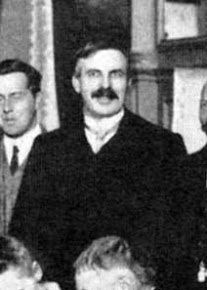 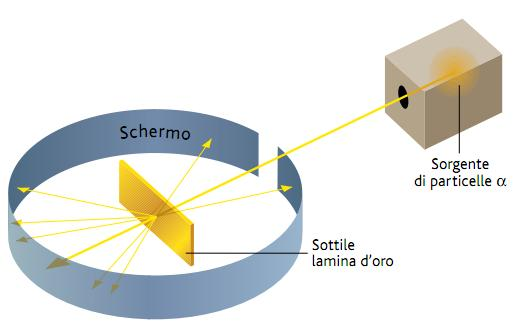 4
Rutherford
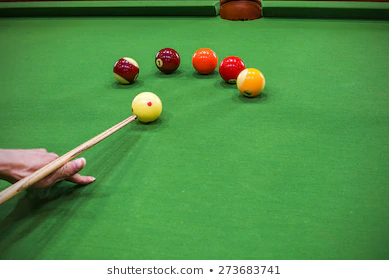 Pero’ non e’ sempre cosi’ facile ...
?
Una particella che vive poco (10-22 sec per esempio) non si puo’ fotografare
si possono raccogliere i suoi prodotti di decadimento, e poi cercare di ricostruire cosa e’ successo
Questo implica una grande quantita’ di calcoli. 
E’ come quando si cercare di ricostruire la velocita’ e la traiettoria di una palla da biliardo vedendo come si muovono le altre palle 10 secondi dopo il colpo .. 
Un tempo si misuravano le fotografie col metro e con il compasso, e si facevano i conti con il regolo...
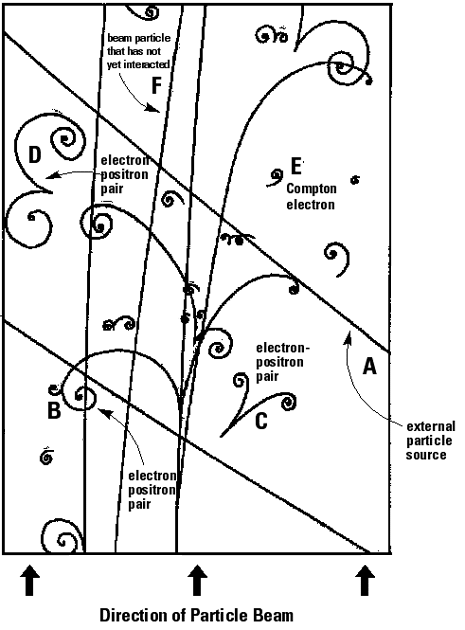 Succedeva anche nelle camere a bolle e/o a nebbia negli anni 70 e prima: da quello che vedi, cerchi di capire cosa non vedi.
Qui e’ chiaramente successo qualcosa di strano!
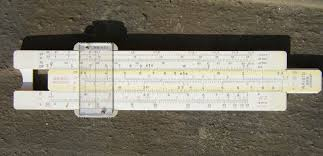 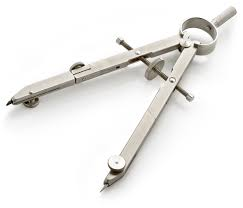 5
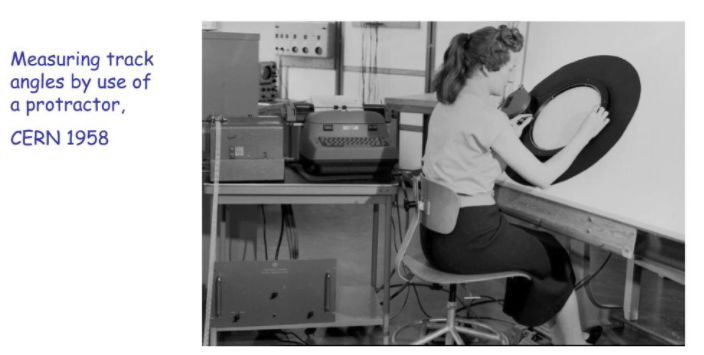 Ad un certo punto
Minuti o piu’ per ogni misura (compasso, goniometro, metro…)
Molti minuti / ore per fare i calcoli (regolo, le prime calcolatrici, a mano, …)
Quante persone posso avere?
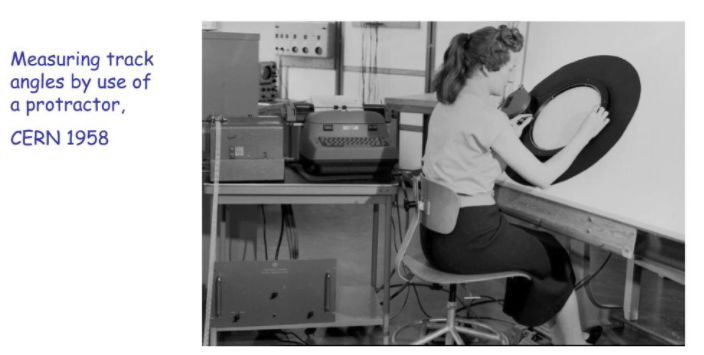 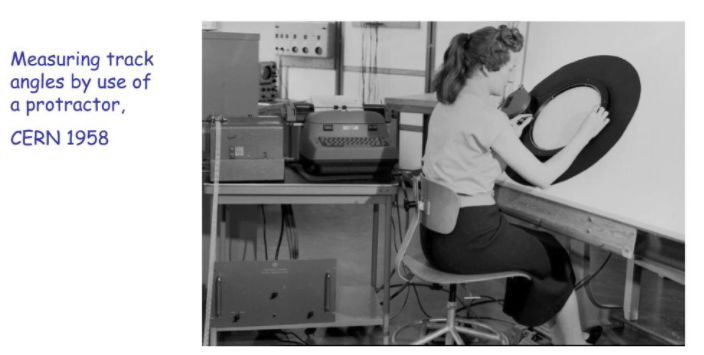 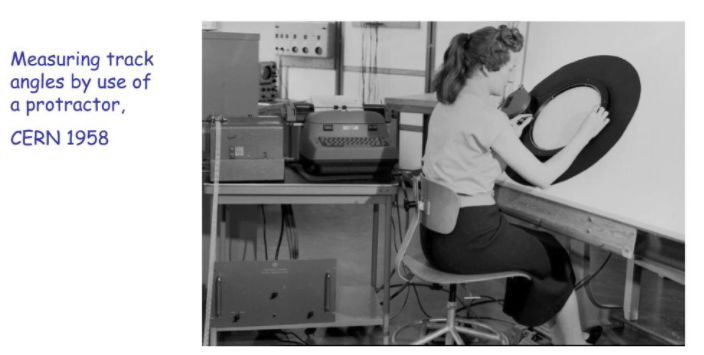 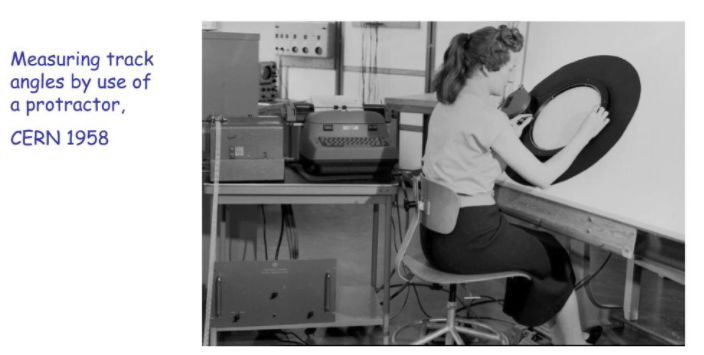 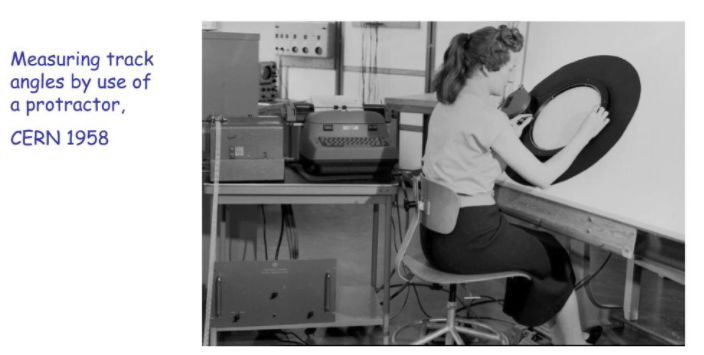 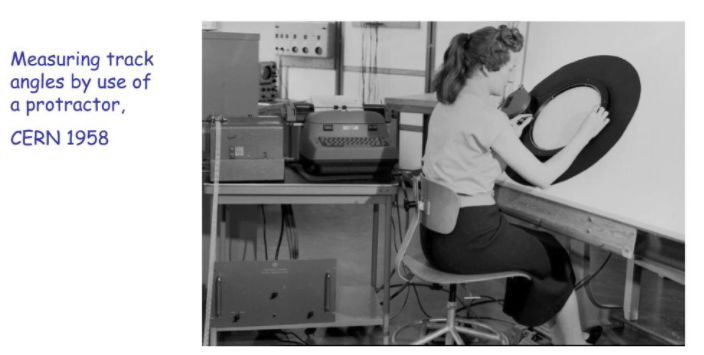 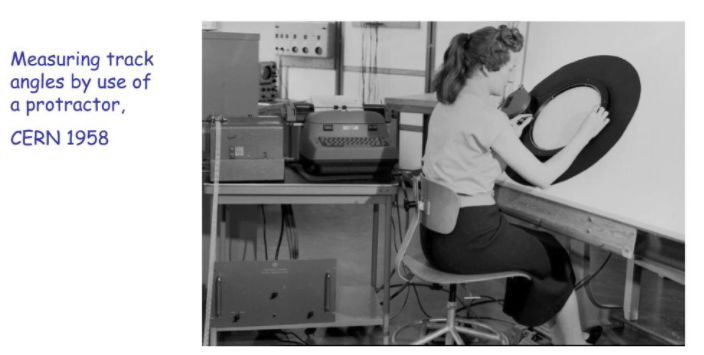 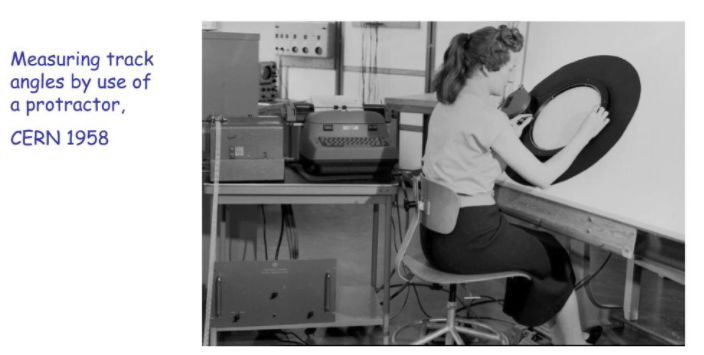 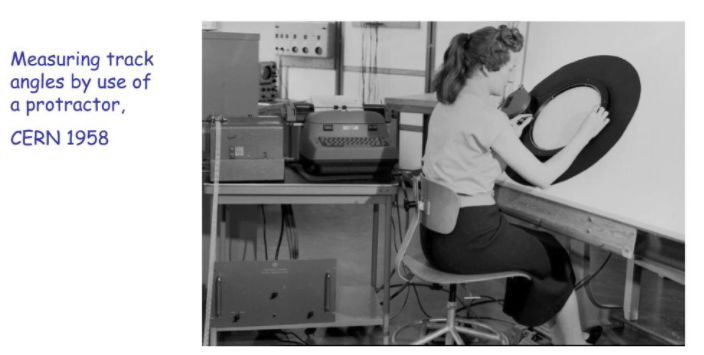 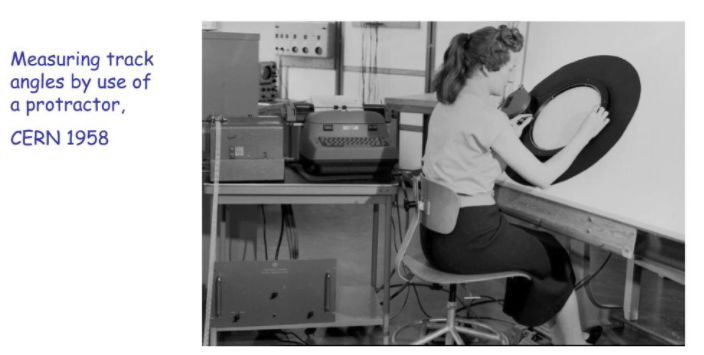 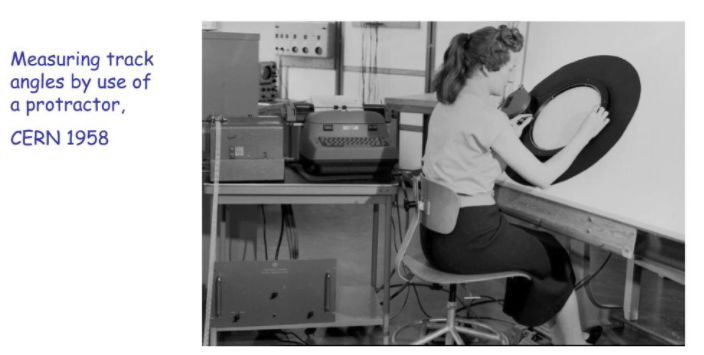 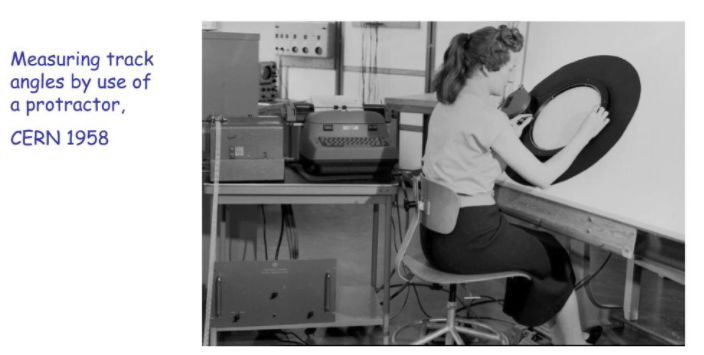 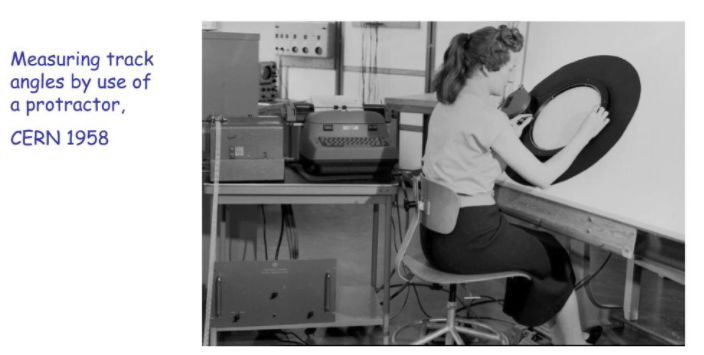 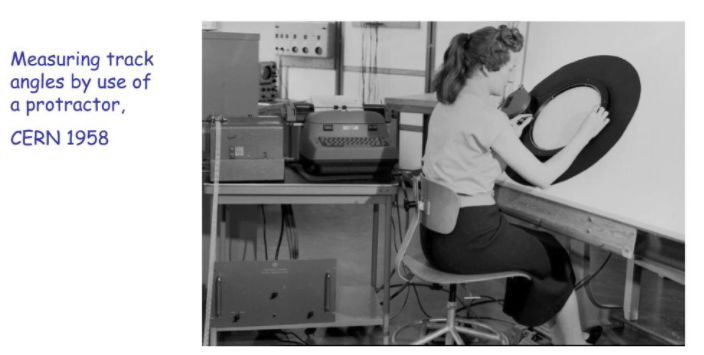 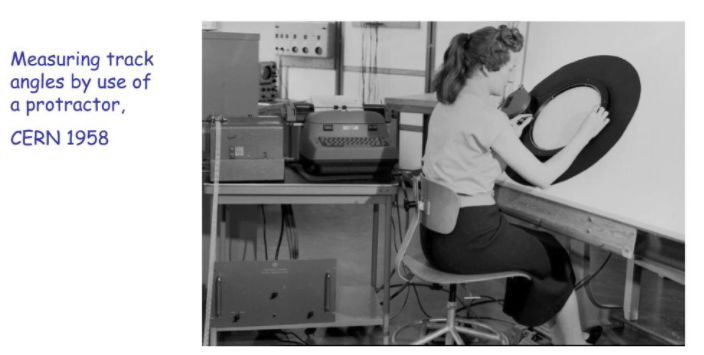 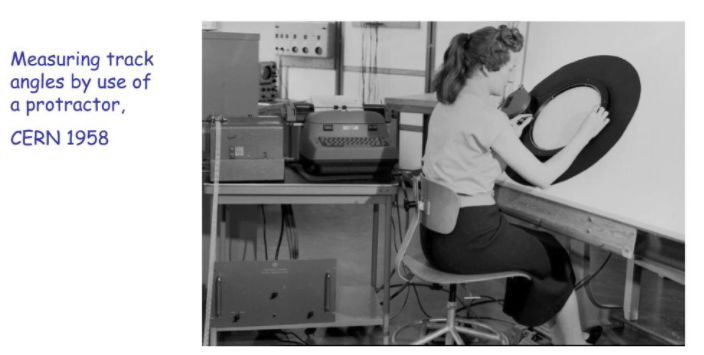 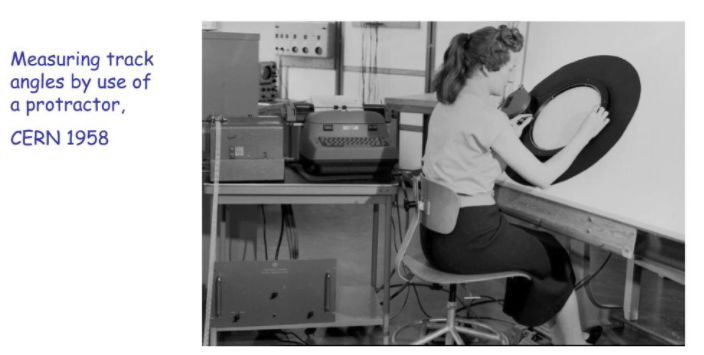 6
Un esperimento di oggi - CMS
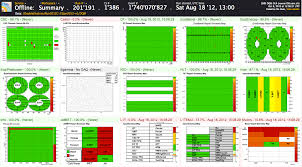 Una “fotografia” di 1-100 Megabyte 40 Milioni di volte al secondo
Tra queste, selezionare ~ 1000 fotografie al secondo; idealmente, sono quelle relative agli eventi di collisione piu’ interessanti
Una stima approssimativa per “quanti calcoli devo fare su ciascuna fotografia”
~100 miliardi di operazioni matematiche
→ servono sistemi automatici, i computer!
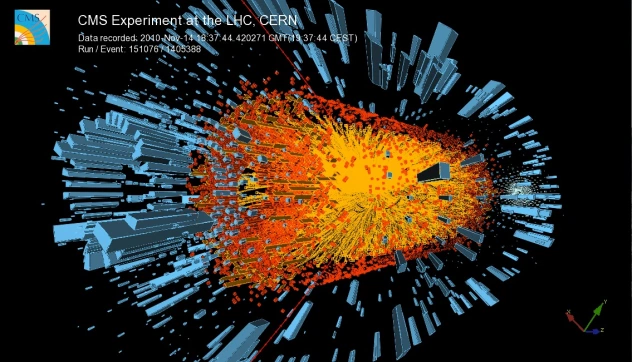 7
Breve storia dell’informatica per la fisica delle alte energie
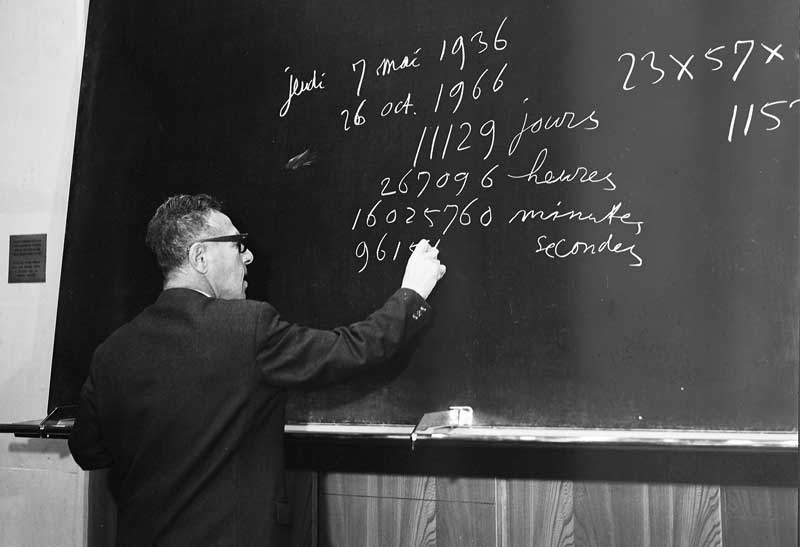 Questo e’ il primo computer ufficiale del CERN: Wim Klein!
Quanti GHz? “Capace di fare la 73a radice di un numero di 500 cifre in 2 minuti e 43 secondi”
Qualche frazione di miliardesimo di GHz
Andato in pensione intorno al 1970
Computer piu’ “metallici” negli anni dal ‘60 in poi ...
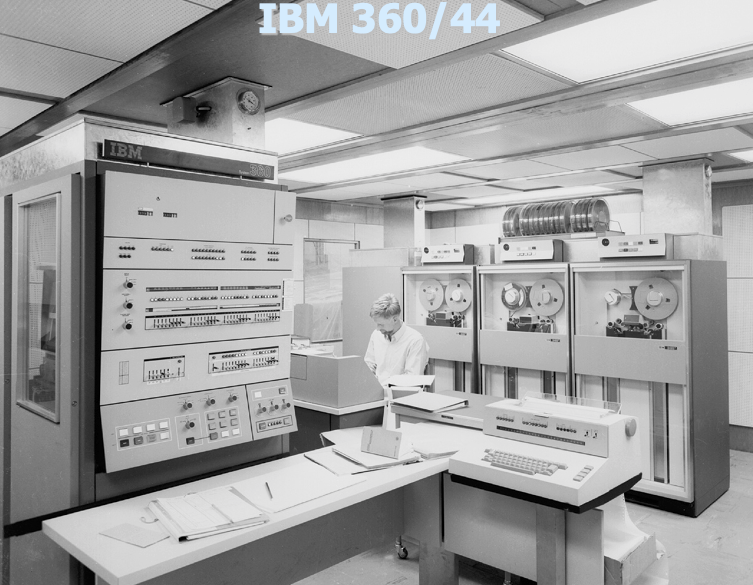 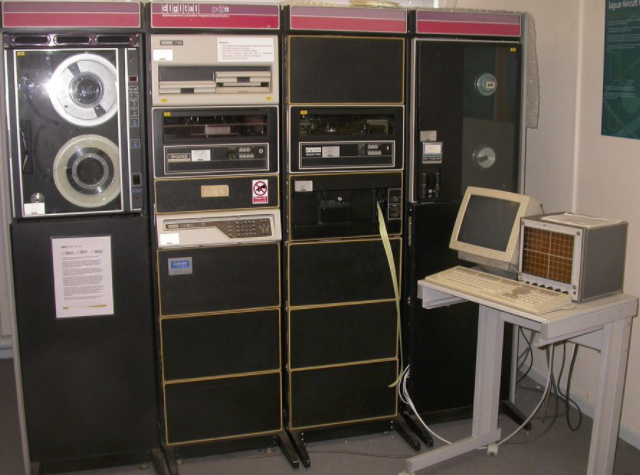 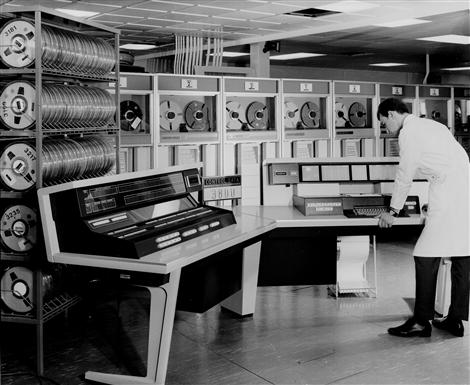 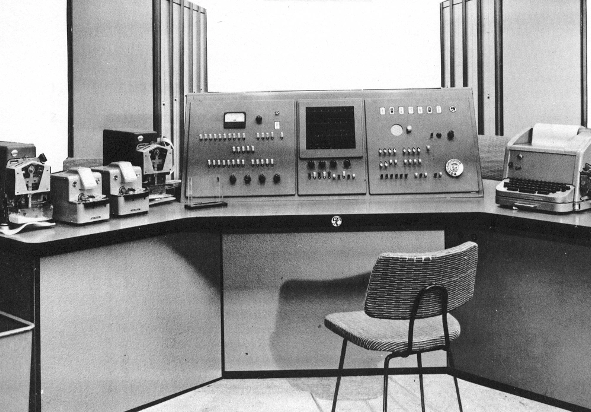 Inizio anni 80
Inizio anni 60
8
Dove siamo ora? (e perche’)
CMS oggi: la ricerca di fenomeni rari/rarissimi, ci costringe a generare e raccogliere tanti eventi
Tanti: LHC genera collisioni elementari protone protone a ~ 1-10 Miliardi al secondo
LHC lo fa/lo fara’ per ~ 35 anni almeno: una stima realistica e’ la generazione e l’analisi di un miliardo di miliardi di collisioni
La totalita’ di dati (bytes) da analizzare in questo periodo e’ poco meno di un Miliardo di Miliardi di Miliardi di bytes
Quando LHC e’ acceso, genera un flusso di dati pari a 4 Milioni di Miliardi di bytes al secondo
A che ci serve un modello di calcolo? A gestire questa mole di dati
Raccoglierla
Selezionarla
Ridurla
Scriverla su qualche hard disk
Processarla su qualche computer
9
Portando all’estremo ….
Un Miliardo di Miliardi di Miliardi  di bytes
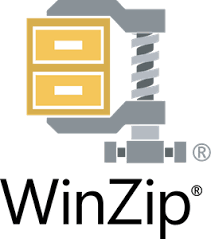 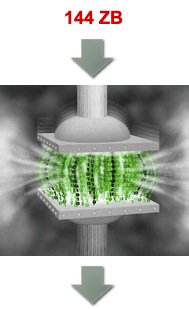 Se pensiamo che LHC sia stato pensato e costruito in buona parte per scoprire il Bosone di Higgs, possiamo pensare al modello di calcolo, includendo tutti i computer, i centri di calcolo, il software, come un modo per estrarre un numero (“la massa del bosone di Higgs”)
CMS

“Compressione al 99.999999999999999999999999%”
1 byte: “massa Higgs = 125 GeV”
10
￼
Cosa succede ai dati che escono da CMS?
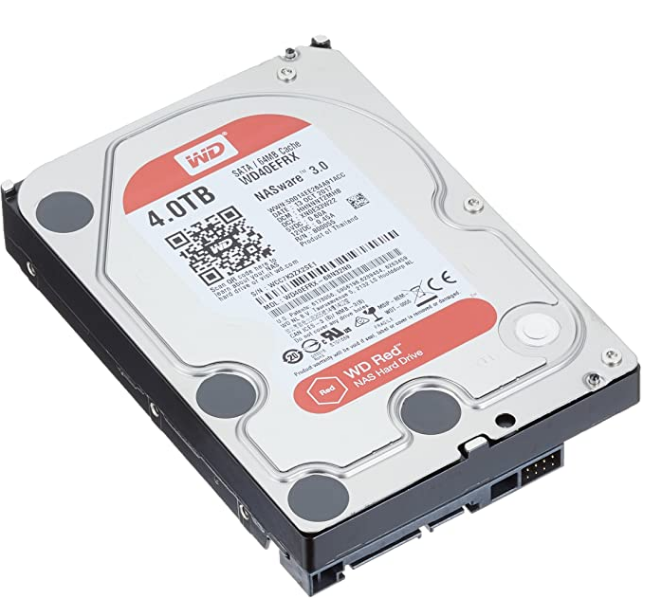 I dati elementari che escono da CMS, dopo ogni collisione di LHC, sono TANTI
Il mondo non produce abbastanza hard disk, memorie, nastri per salvarli tutti → e’ necessario interpretarli al volo e decidere quando tenerli (possiamo attualmente permetterci di tenere una collisione ogni ~ 40000)
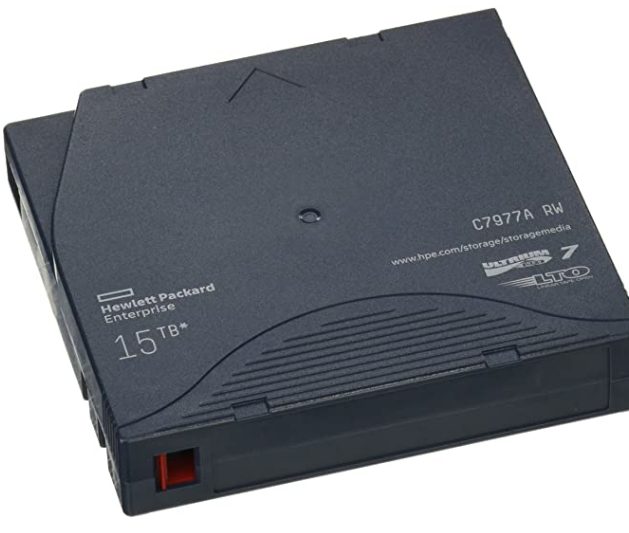 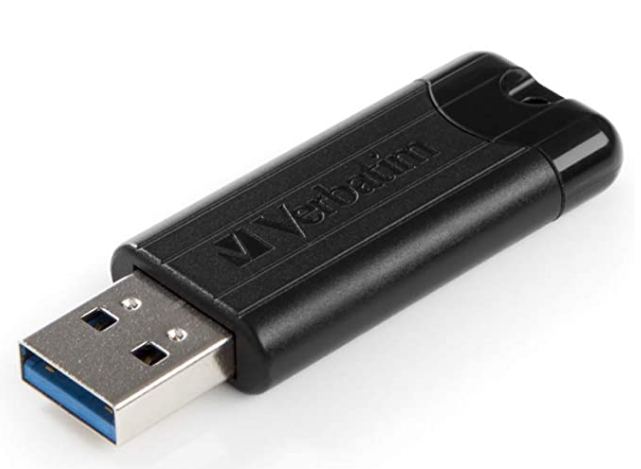 1000 Hz
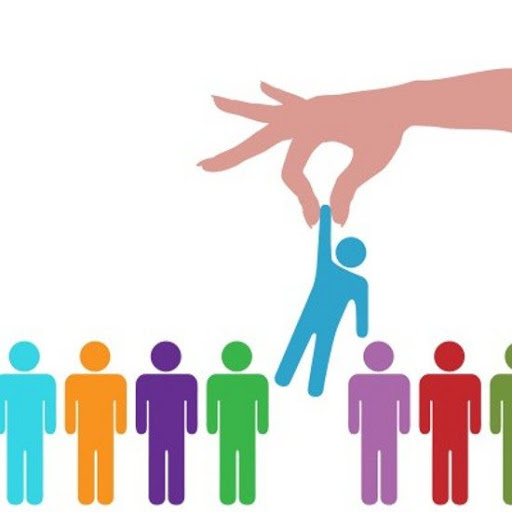 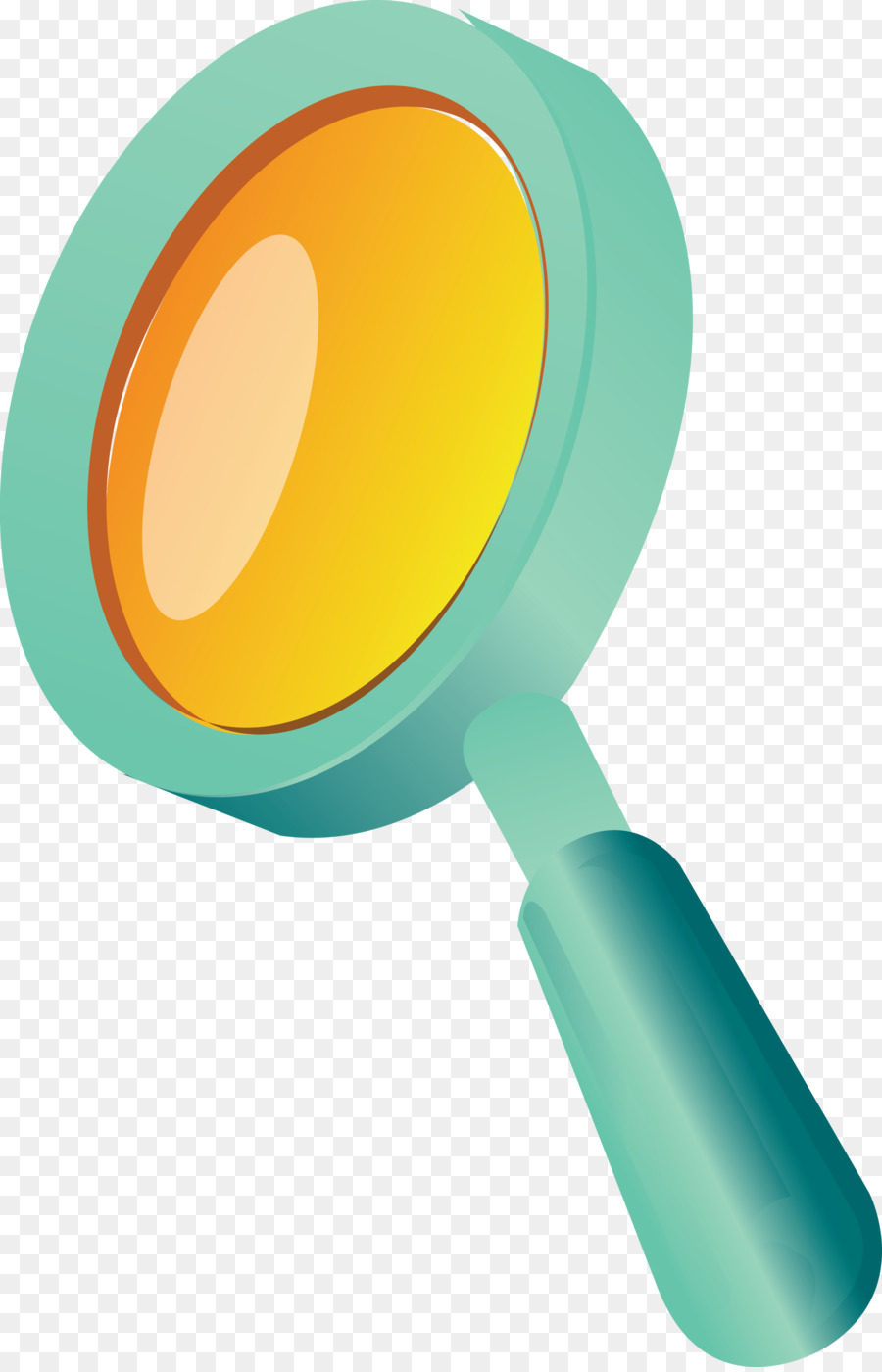 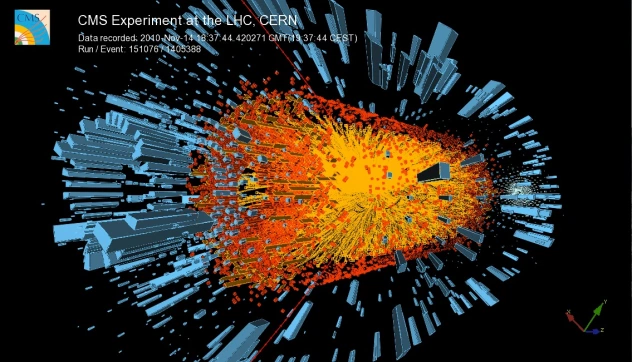 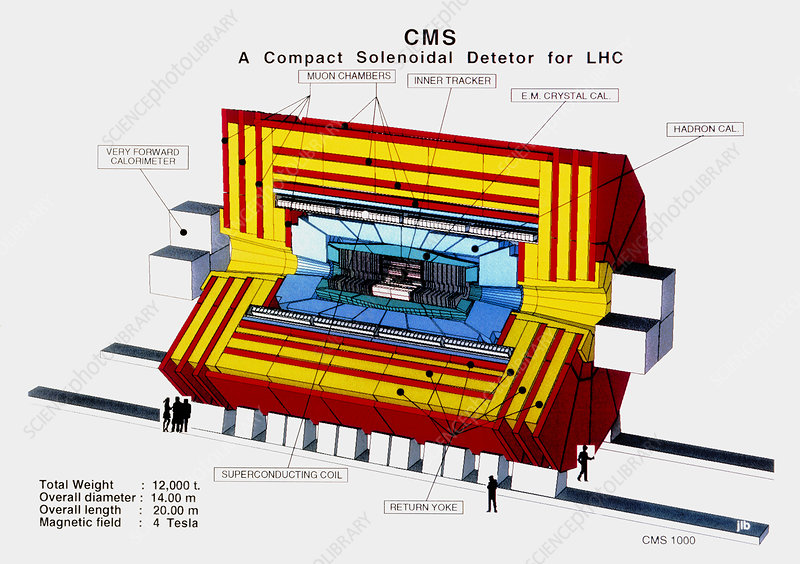 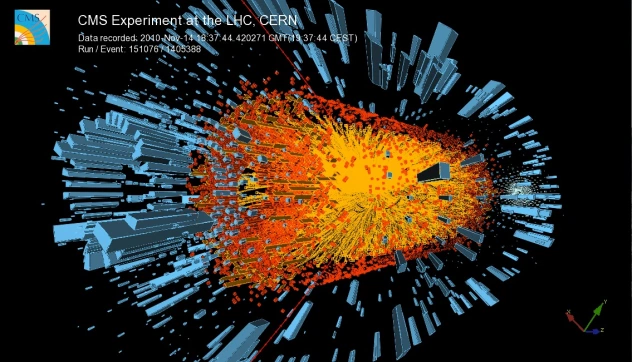 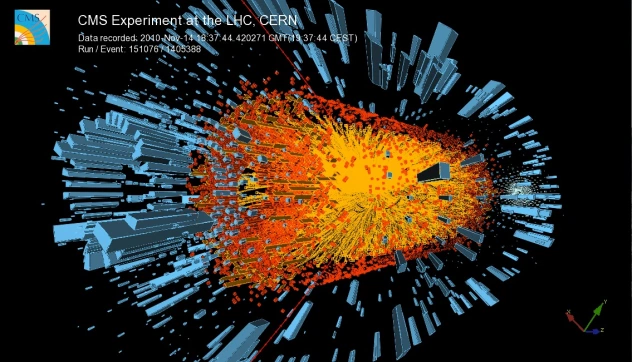 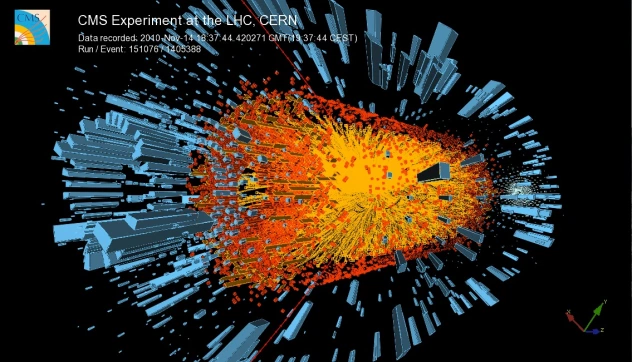 40 MHz
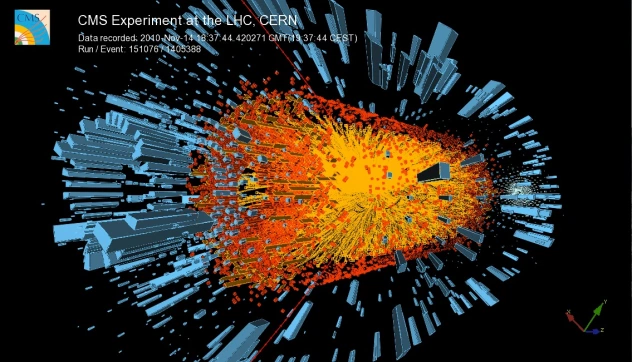 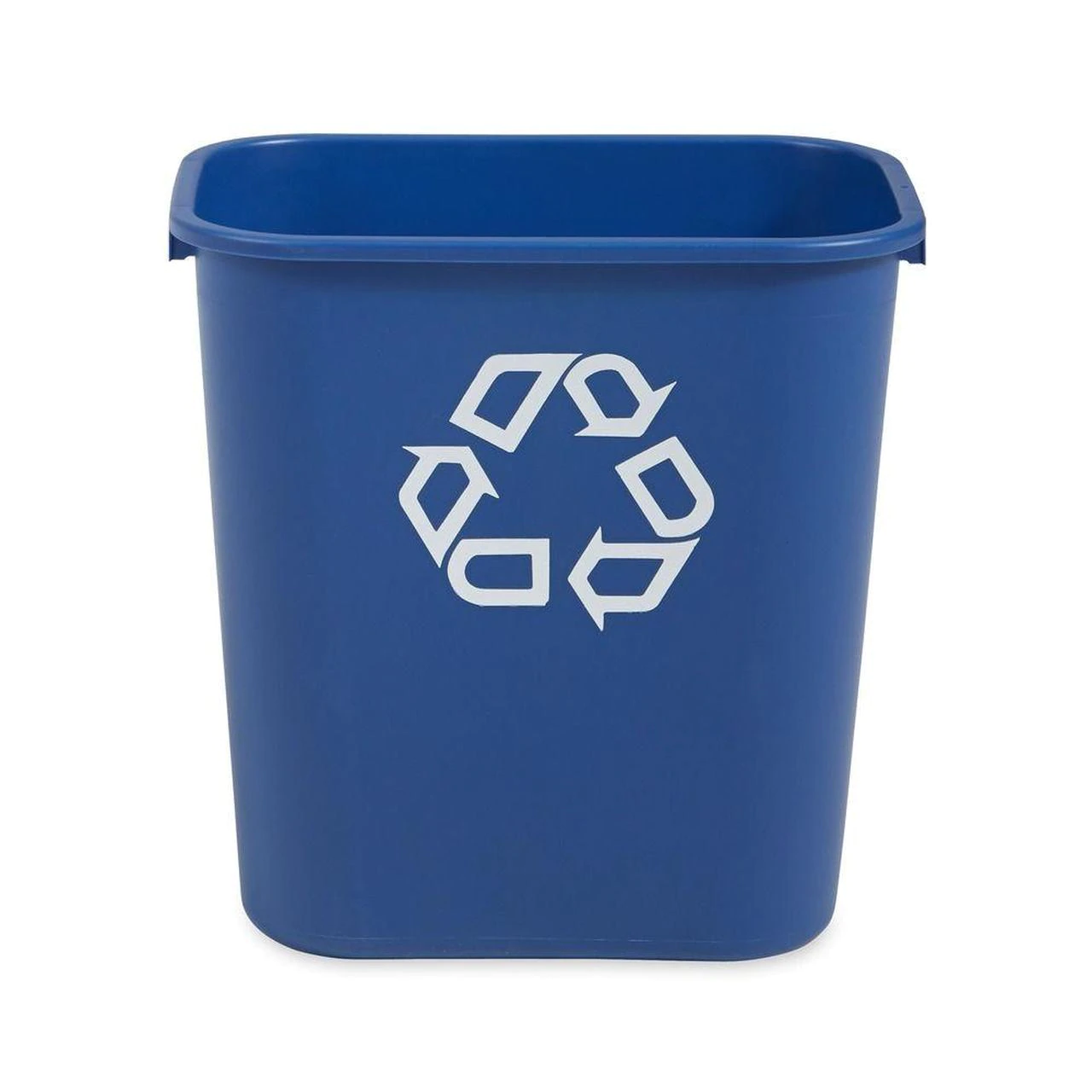 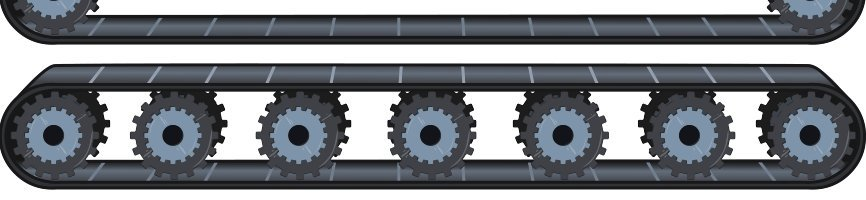 11
Questi sono i dati raccolti da CMS, ma c’e’ purtoppo (molto) altro
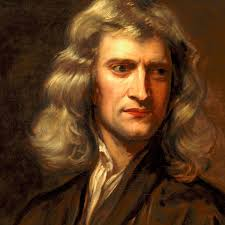 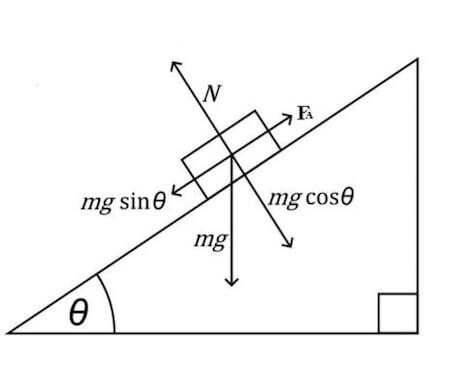 l
Come poteva verificare Newton F=ma ?
Costruisco un piano inclinato
Ci faccio scivolare sopra un blocco di ferro e misuro quanto ci mette
Assumendo F=ma, calcolo quanto dovrebbe metterci secondo la mia teoria
Confronto e traggo le conclusioni
Con CMS non funziona!
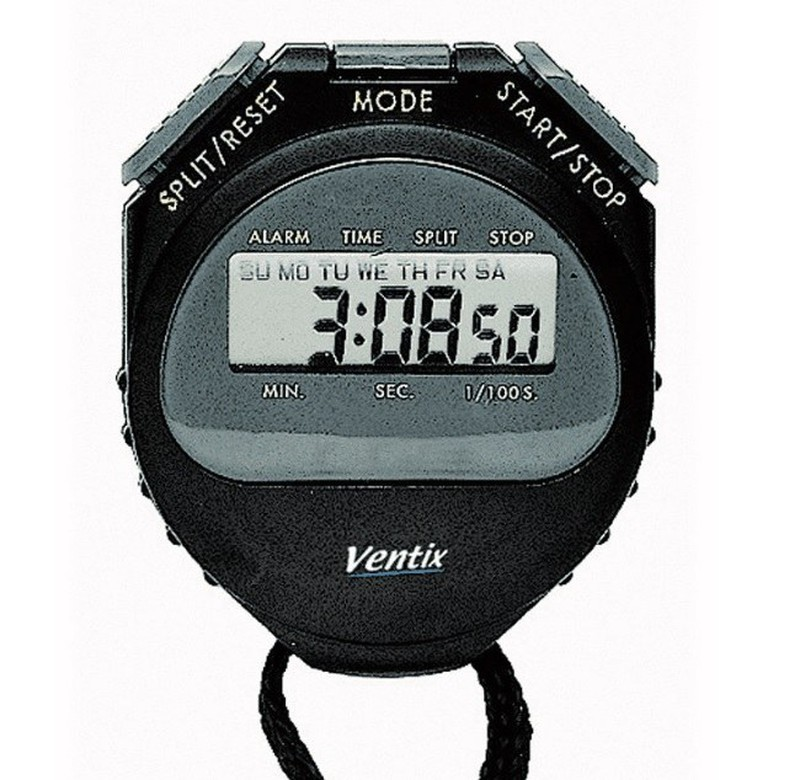 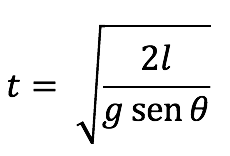 12
Questo e’ il nostro F=ma
Elettronica di lettura (includendo rumore, errori, …)
Decadimenti delle particelle instabili, adronizzazione dei quark, ...
Interazione delle particelle nel rivelatore CMS (e sue imperfezioni)
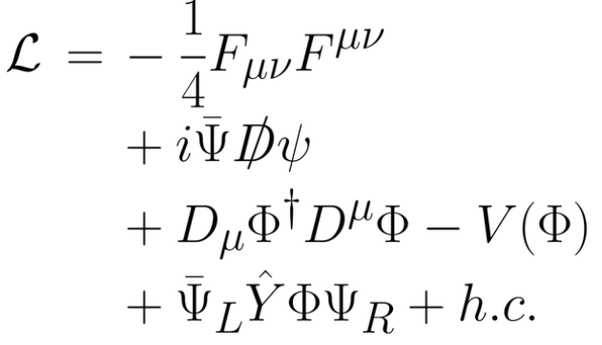 Non siamo capaci di trovare una “formula” che descriva questi passaggi
Selezione eventi
Unica soluzione trovata: creare un “digital twin” di CMS.In pratica, una simulazione quanto più dettagliata possibile.
Funziona, ma “costa” tanto tempo di calcolo (tante CPU)
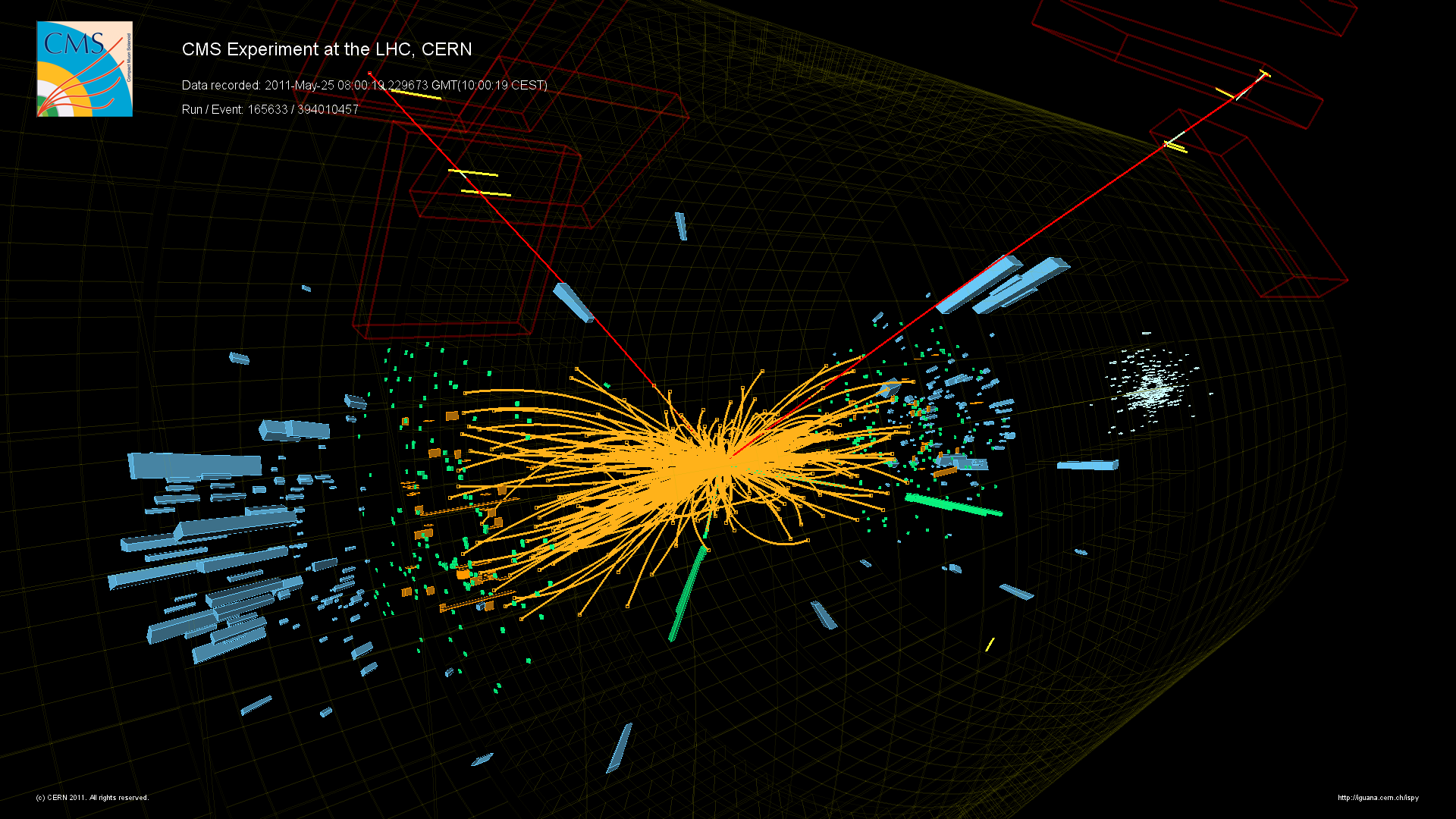 Interpretazione in termini di particelle
13
Questo e’ il nostro cronometro
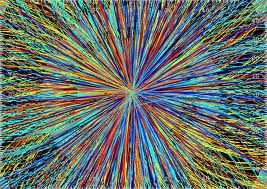 Numeri tipici di CMS sul calcolo...
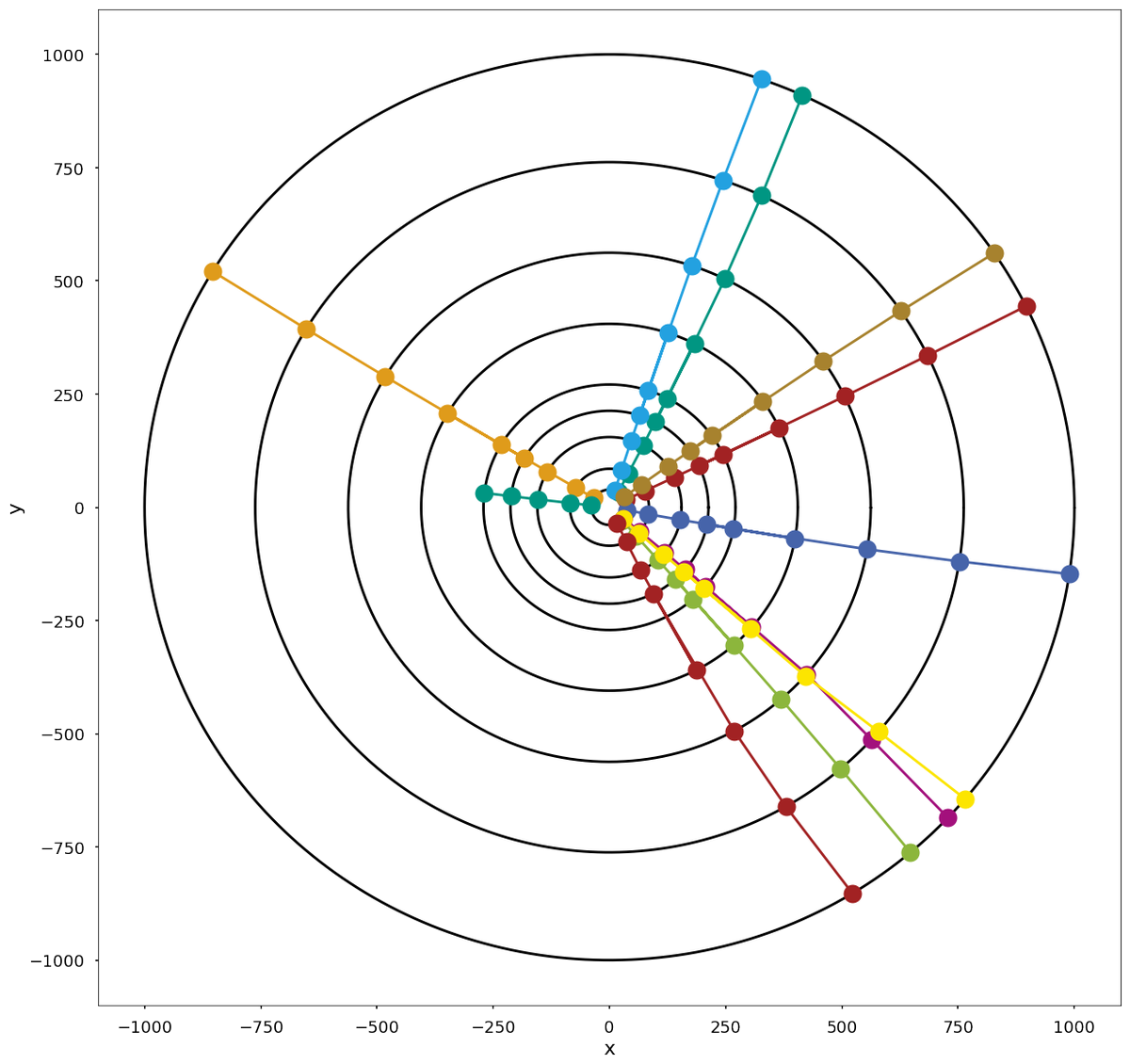 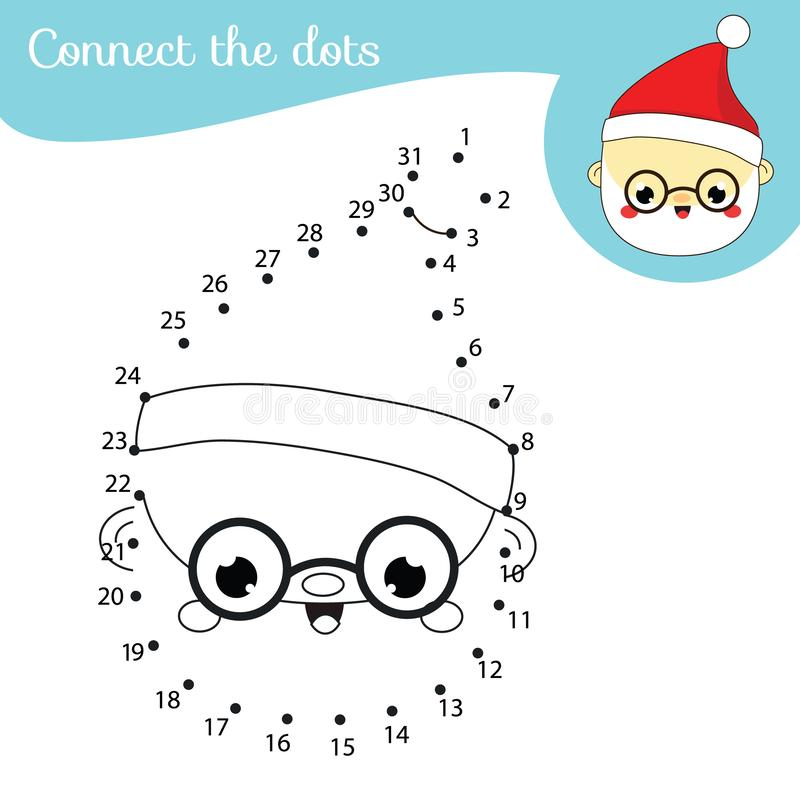 Oggi (~2018)
~ 10 Miliardi di collisioni selezionate ogni anno (su ~ 40,000x in piu’ prodotte) 
Capacita’ di calcolo e di archiviazione necessarie:
~250,000 di CPU
~500 Milioni di GB di disco/tape
“Run4” (2028)
~ 100 Miliardi di collisioni selezionate ogni anno
Capacita’ di calcolo e di archiviazione necessarie:
~5,000,000 di CPU
~10,000 Milioni di GB di disco/tape
Cosa costa tanto tempo di calcolo, oltre al “digital twin”?
14
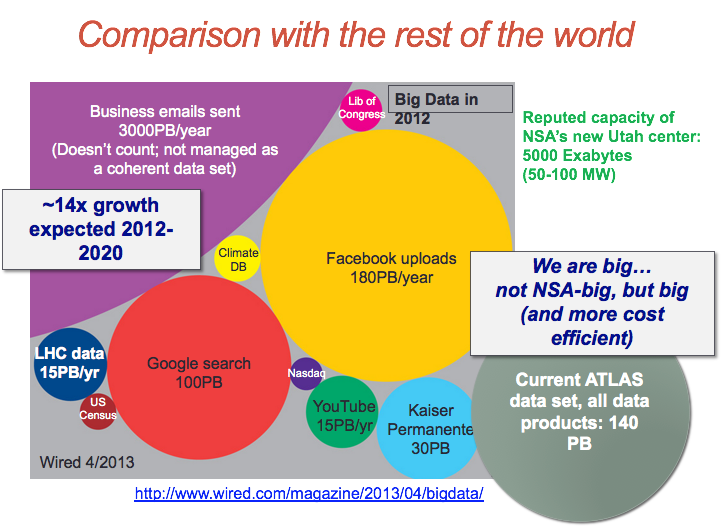 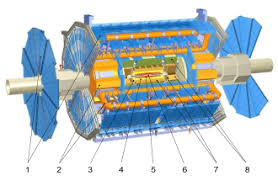 15
Come si fa a gestire un sistema di calcolo di queste dimensioni?
Decisioni prese nel 1995 (quando un Hard Disk tipico era ~ 10 GB): investire nel calcolo distribuito!
Formare una rete mondiale di centri di calcolo indipendenti ma “logicamente connessi”
Creare una visione logica di un tutt’uno → la GRID!!
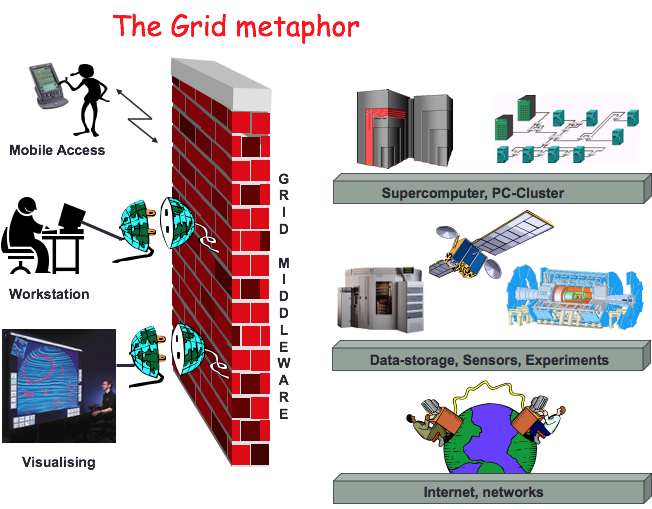 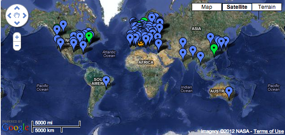 Oggi LHC usa:
> 1 Milione di CPU
> 2 Miliardi di GB
200 siti nel mondo
16
Funziona tutto, e ora?
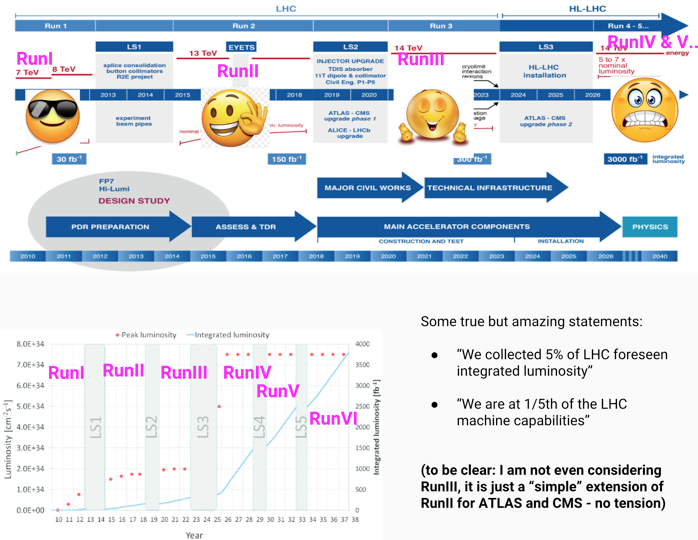 Le stime attuali dicono che NON ce la faremo a processare i dati dell’High Luminosity LHC (2028+) con nessun budget ragionevole

Dobbiamo inventarci qualcosa di nuovo!

Utilizzo di calcolo parallelo (GPU, Supercomputer)
Una rete ancora piu’ distribuita
Tecnologie futuristiche, quali il quantum computing
Il futuro prossimo. LHC sembra vecchio ma:
Abbiamo raccolto solo il 5% delle collisioni previste per LHC
Le collisioni che abbiamo visto fino ad ora sono 5x piu’ facili di quelle a regime
17
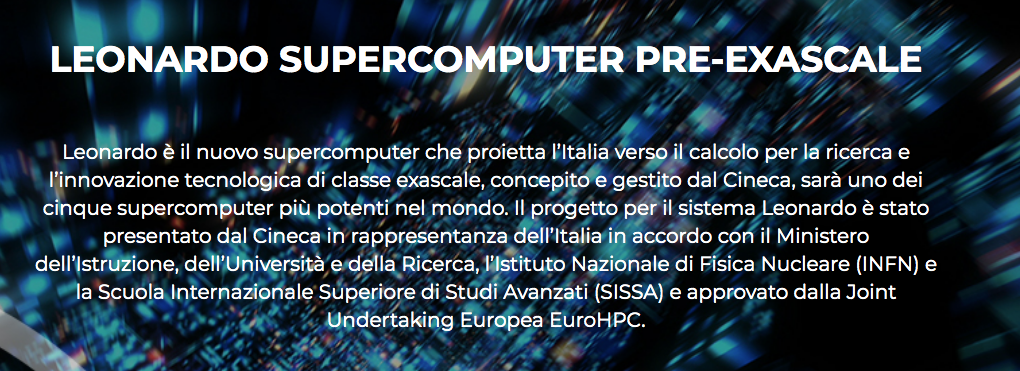 Usare i SuperComputer (HPC):
INFN e CINECA (Bologna) hanno avuto i fondi per costruire quello che sara’ fra i primi  3 o 4 nel mondo
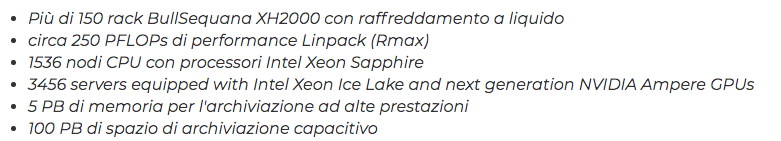 HPC center
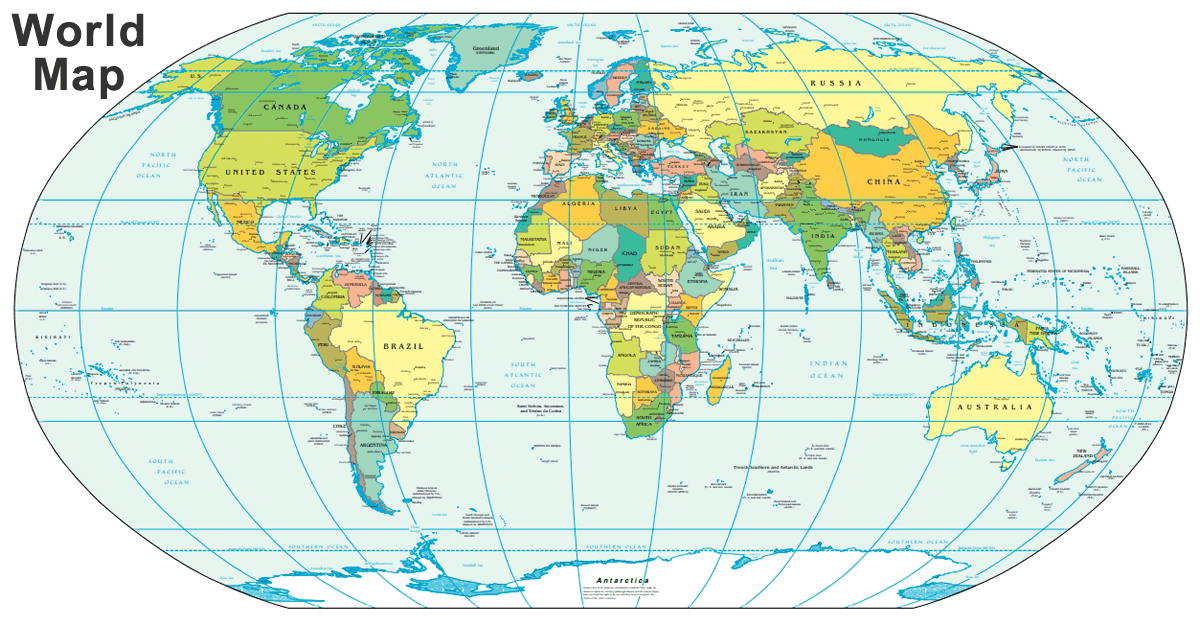 CPU center
Lake Node 3
Lake Node 1
Un sistema distribuito su scala mondiale ancora piu’ integrato: un sistema di storage mondiale e risorse “Plug and Play” sul “Datalake”
CPU center
> 1 Tb/s
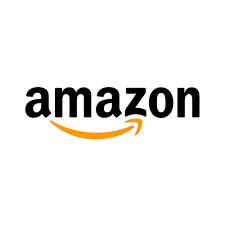 Lake Node 4
Lake Node 2
CPU center
CPU center
HPC center
18
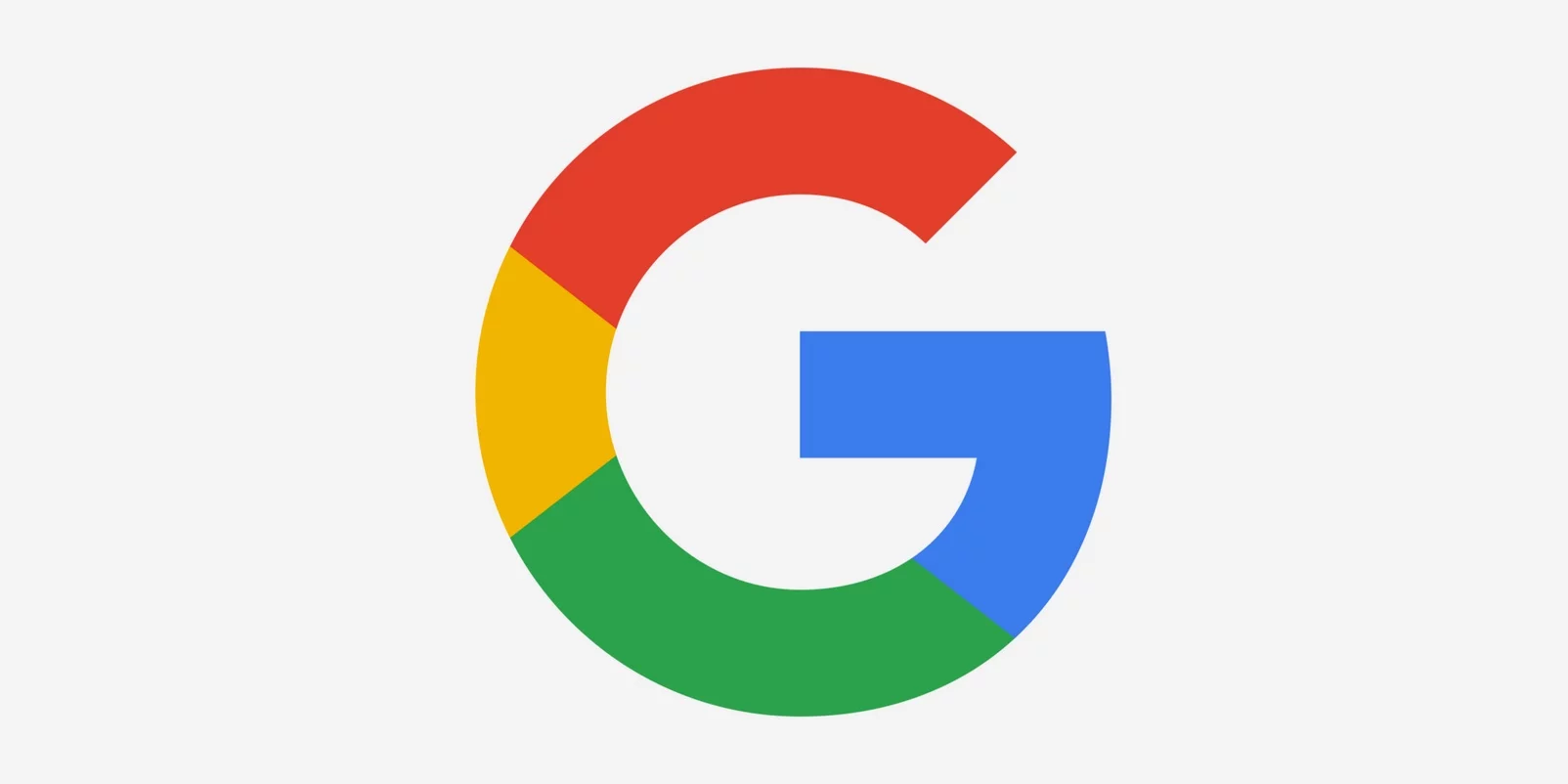 Una piccola parentesi: il nostro software
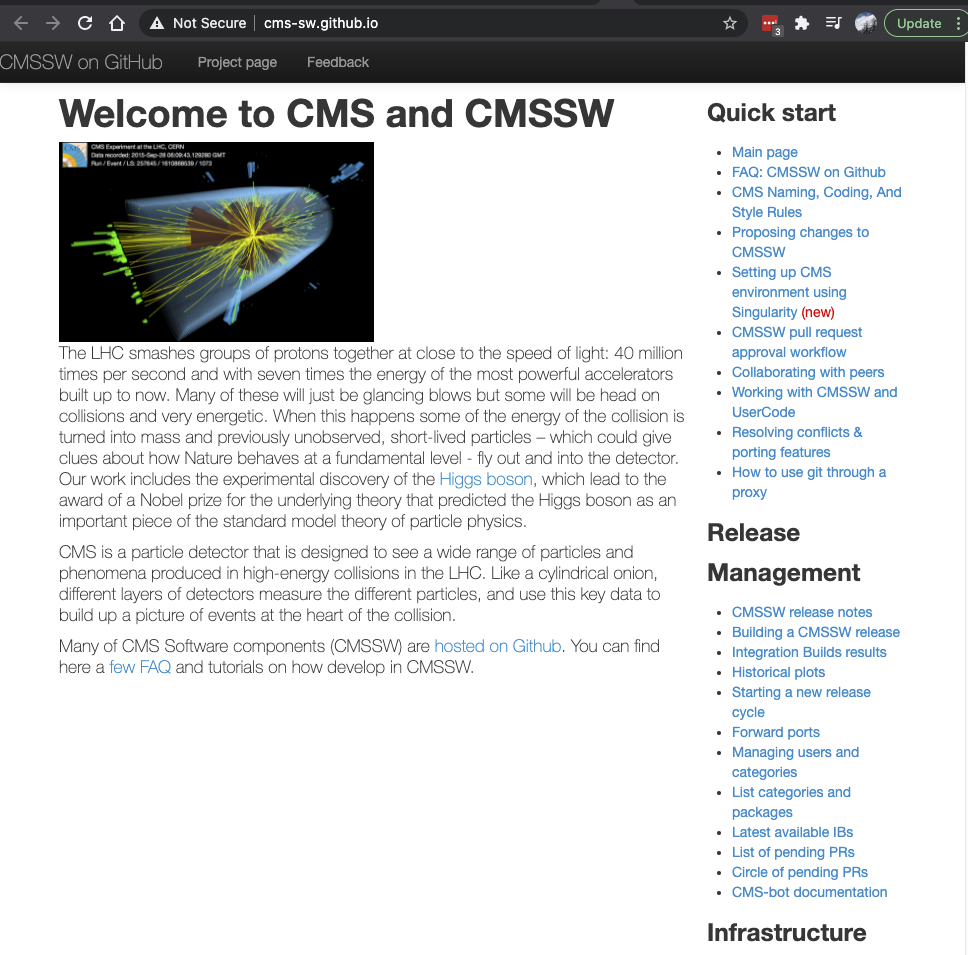 Prevalentemente fatto in casa (da fisici che capiscono i problemi da affrontare, e con conoscenze informatiche)
~20 anni di sviluppo, qualche centinaio di fisici hanno collaborato
Fa tutto: simulazioni, selezione, ricostruzione, analisi
Assolutamente Open Source
Se volete scaricarlo: https://github.com/cms-sw/cmssw
I nuovi esperimenti non partono da zero, ma riusano
~10 milioni di righe di codice (C++ e Python); e’ circa ⅓ - ½ del Kernel di Linux (attualmente il progetto open source più grande)
19
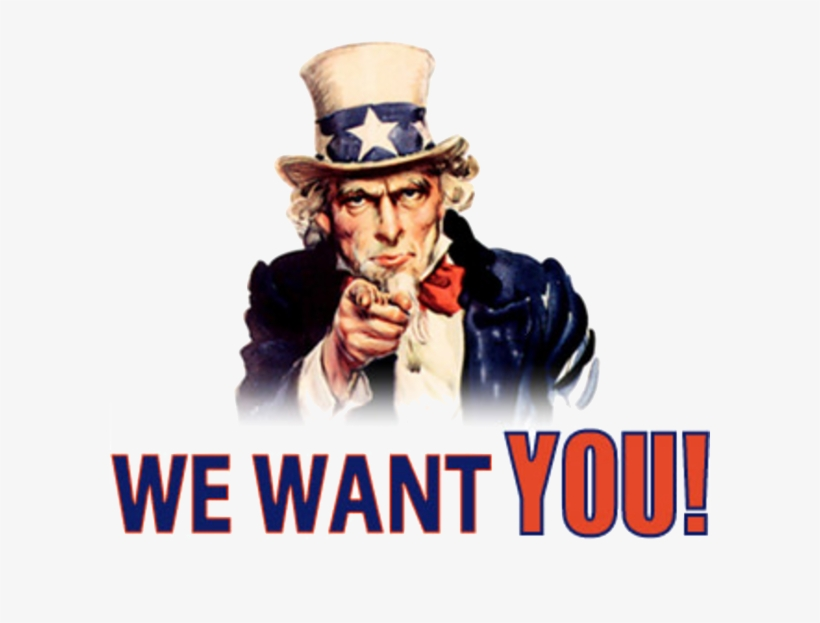 Conclusioni
Sono tempi interessanti per il calcolo nella Fisica delle Alte Energie
Come gia’ accaduto con la Grid, i fisici delle alte energie sono stati costretti a costruire infrastrutture di calcolo su scala mondiale di dimensioni mai raggiunte prima
Adesso, andiamo incontro ad una transizione verso l’utilizzo di Cloud, SuperComputer, sistemi di calcolo avanzato
E’ ormai chiaro che nel futuro sara’ sempre piu’ importante una figura che fino a ~ 20 anni fa non esisteva, il “Fisico Specializzato in Data Management e Analisi”, molto vicina a quella del Data Scientist ma con una preparazione forte sull’ambito fisico.
Chissa’ se fra qualche anno ci troveremo a lavorare con qualcuno di voi!
20